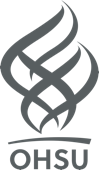 Primary Care Treatment of Hepatitis C
The clinic champion in an urban academic family medicine practice
STFM PRACTICE IMPROVEMENT CONFERENCE, DECEMBER 7, 2018 | PRESENTED BY: TIMOTHY L. HERRICK, M.D., M.S.
Disclosure
I have nothing to disclose in terms of commercial interests or conflicts.  I have no financial arrangements outside OHSU.
Objectives
The participant will understand :
what every PCP needs to do for their patients regarding Hep C
Screening
Management
Three important elements for facilitating introduction of Hep C treatment into a FM practice
Helpful relationship with Hep C experts including pharmacy 	
The clinic champion
The patient Navigator		
		How residents can be involved in this process
Co-scheduling
Mentorship
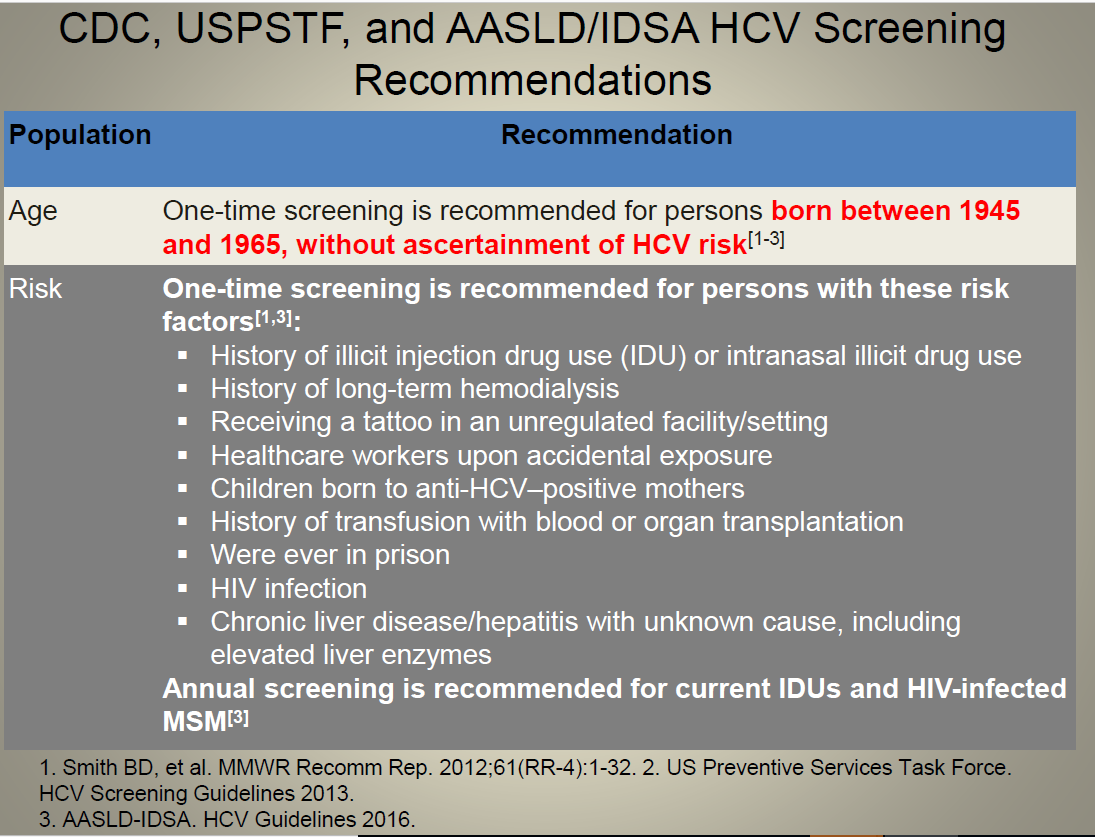 Who is at High Risk
The “birth cohort” [those born between 1945 and 1965]
IVDU  [60% of new Hep C used in last 6 months]
Transfusion pre-1992
long-term hemodialysis, being born to an HCV-infected mother, incarceration, intranasal drug use, getting an unregulated tattoo, and other percutaneous exposures
Country of origin [?]
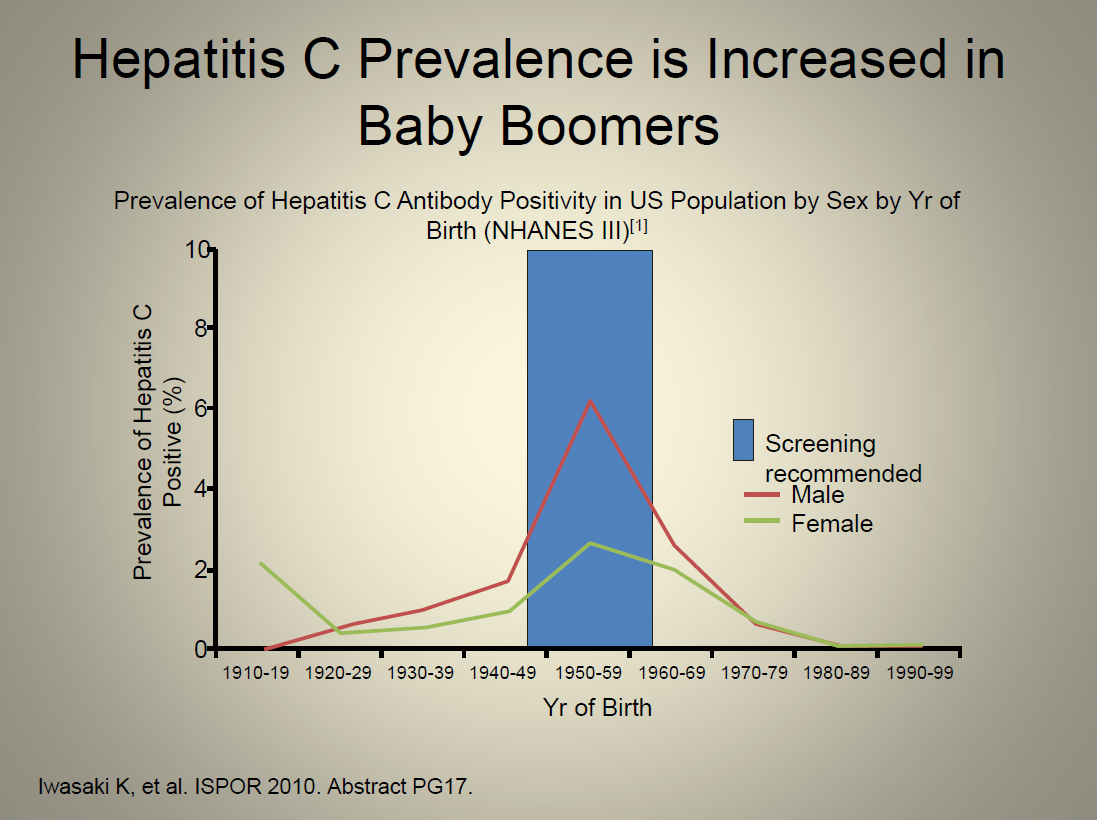 Global Hep C situation
Tools for screening
Health Maintenance tab

Clinic registry
EMR based
Identifies all at risk
Can break out by provider
Can identify those needing further workup, RX
First step after screening
Confirmation with PCR
Should be reflex
Viral load does not correlate with severity, histology
Viral load may influence treatment plan 
Inform patient personally of positives
Caveats
Known new diagnosis; could possibly clear so wait six months before treating.
Predictors:
Female sex
Age < 40
Not co-infected or immunocompromised
Presents with symptoms 
If Infection >2 years, spontaneous clearance very unlikely
Management of Hep C positive patients, 1.
Screening for co-infection
Presence of Hep B and HIV have treatment implications
Need for hepatitis prevention by vaccination if non-immune: Hep A, Hep B, [also pneumococcal ppsv23]
Counseling; ETOH!! Other pro-fibrotics?  Acetaminophen; minimize transmission
Management of the Hep C patients, 2. [every pcp’s job!]
Staging liver damage: Childs-Pugh staging; 
If cirrhosis:  HCC screen, varices screen [thisrequirement remains after Rx]
Treatment readiness  abstinence [six months no needles, per insurance] ; adherence ; willingness to cooperate?  Prior treatment? Tobacco;
Evaluation of Fibrosis
Why:  Fibrosis is the key to the pathophysiology of the insult to the liver, due to Chronic Hepatitis C, and the key to getting insurance to pay!
How:  
liver biopsy;  invasive,   false negatives
Fibroscan [or another image-based method]
Fibrosure [or another proprietary blood-based fibrosis measure]
When NOT TO?: when you have probable cirrhosis on an 	ultrasound. [why? Probable cirrhosis is enough to get treatment; a lower fibrosis number could knock you out!]
Treatment!
More and more people are eligible
Amenable to treatment in primary care.
Those less suitable for primary care:
Co-infections
Significant liver disease [need for other agents, like ribavirin]
DAA mechanisms
Direct acting anti-virals
Important elements for facilitating introduction of Hep C treatment into an FM practice
Helpful relationship with Hep C experts including pharmacy 
The clinic champion
The patient Navigator
Helpful relationship with Hep C experts including pharmacy
Clinic champion
A clinic of about 20000 will likely have fewer than 100 hep C patients
It makes sense for one provider to take this on for the whole clinic 
When the clinic director asks you, what can you say?
Patient navigator
Nursing background helpful
Roughly 0.25 FTE for Hep C
Handles patient scheduling of appointments and lab draws, patient communication, keeps “on” the patients
Resident Involvement
Co-scheduling;   in the same way that a faculty and resident are co-scheduled for a procedure,  the resident and Hep C champion are co-scheduled, allowing for a shared clinic visit. 
Rationale and plan of the visit is shared with the resident, labs are reviewed and the resident does the documentation and orders, if needed.
Outside residents schedule bloc time to spend in the clinic.
Results
Since Jan 1, 2018,
Fifteen  patients started
8 patients have attained “SVR”
7 still being treated or awaiting 12 weeks after RX
No failures, no dropouts
Future plans:
Training a second Hep C provider for our clinic
Building capacity to manage Hep C patients in all our clinics
Expanding to offer Hep C care treatment in all clinics
Opening up to offer DAA care to community patients outside our clinic.
Key Points
What every PCP needs to do for their patients regarding Hep C
screening
Management

Three important elements for facilitating introduction of Hep C treatment into a FM practice
-helpful relationship with Hep C experts including pharmacy 	
the clinic champion
the patient navigator		

	How residents can be involved in this process
co-scheduling
mentorship
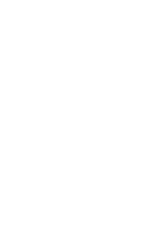 Questions?
herrickt@ohsu.edu